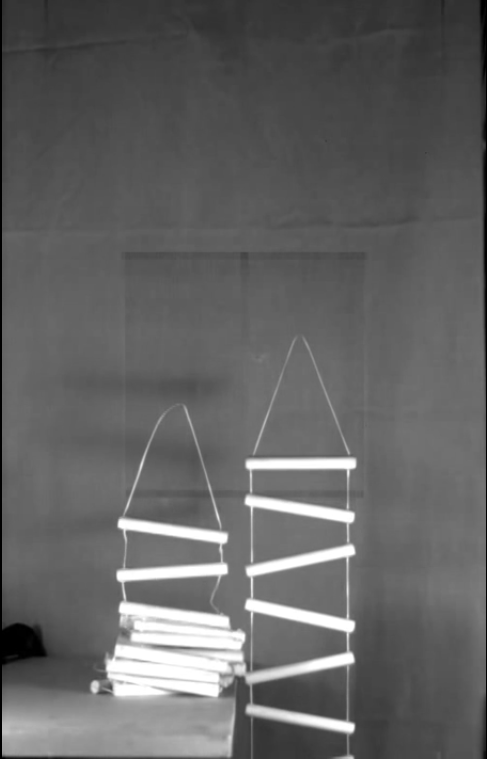 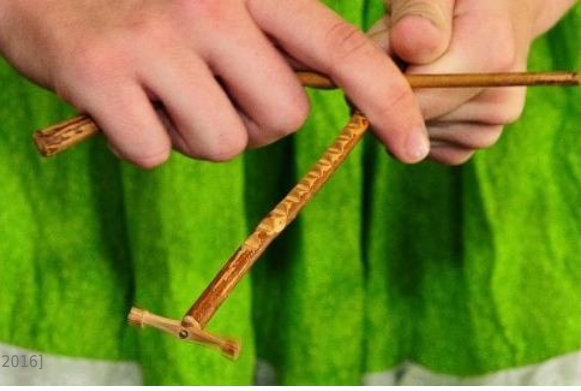 Príspevky k úlohám 
6. Rýchla reťaz a 14. Čihi-hota vrtuľka
Úvodné sústredenie TMF, 03.11., Bratislava
Matej Badin
6. Rýchla reťaz - zadanie
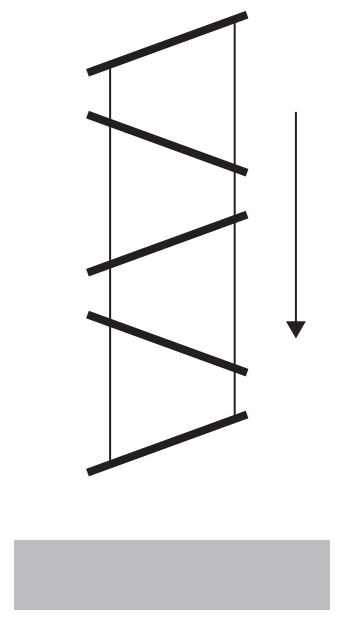 Reťaz striedavo naklonených drevených paličiek upevnených na dvoch šnúrkach (obrázok) pustíme. Ak reťaz dopadá na podložku, jej pád je rýchlejší než voľný pád. Preskúmajte tento jav a tiež to, ako pohyb ovplyvňujú relevantné parametre.

A chain consisting of wooden blocks inclined relative to the vertical and connected by two threads (see Figure) is suspended vertically and then released. Compared to free fall, the chain falls faster when it is dropped onto a horizontal surface. Explain this phenomenon and investigate how the relevant parameters affect the motion.
Ako vyzerá pád?
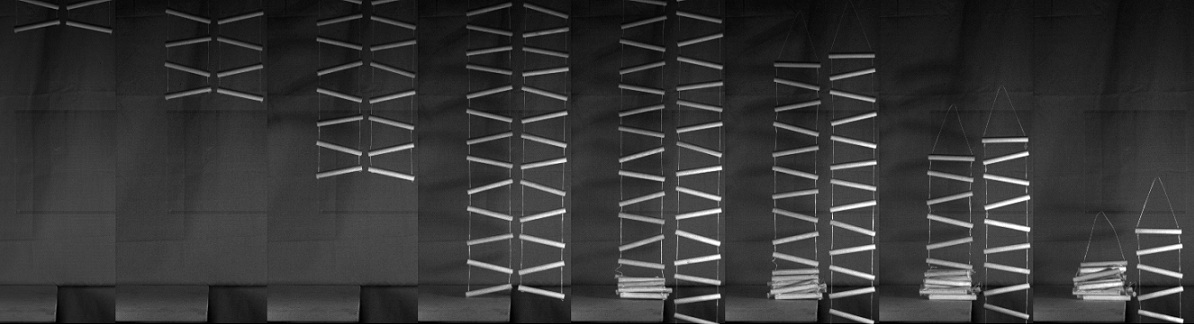 Motivácia k úlohe
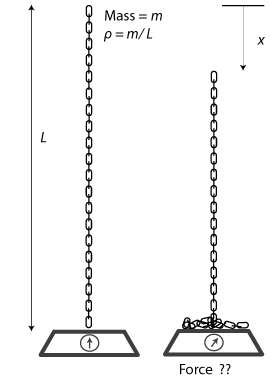 Akú hmotnosť ukáže váha, keď dopadne posledný kúsok reťaze?
Musíme si uvedomiť, že
Čo nám tu chýba?
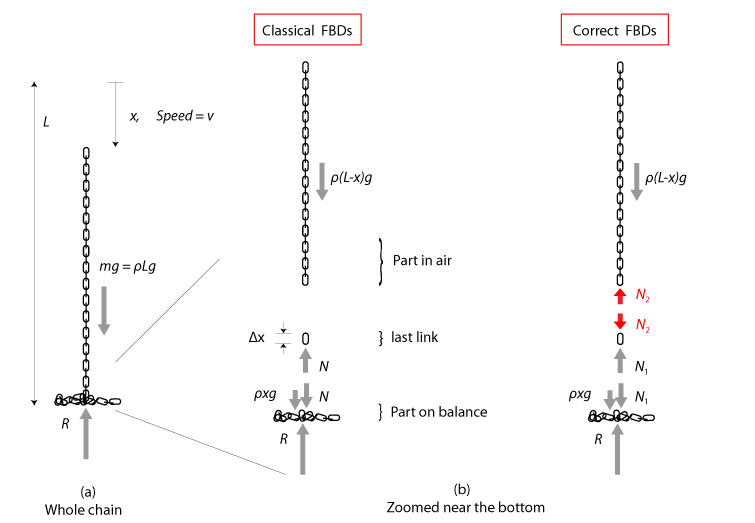 Uvažujme znovu „rebrík“ zo zadania a pozrime sa čo sa deje pri dopade ...
Keď dopadne spodná časť rebríku (nepružne)
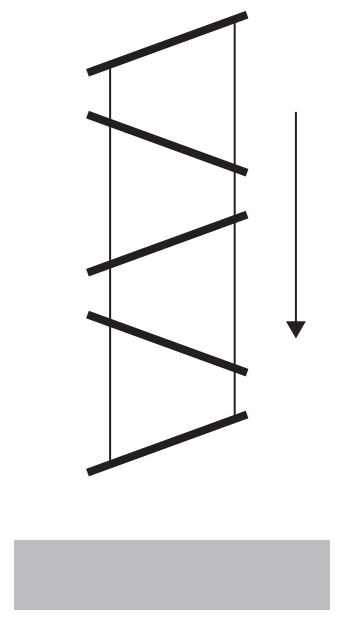 Zákon zachovania momentu hybnosti okolo A
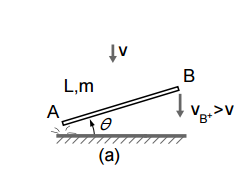 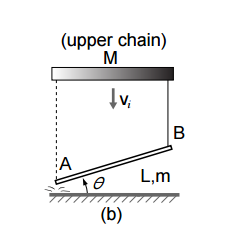 Reťaz nad spodnou časťou rebríku však ide stále iba rýchlosťou v – spodná časť rebríku potiahne zvyšné časti reťaze – hybnosť sa rozloží do celej reťaze
Model [Grewal, Johnson, Ruina]*
V prezentácii sa takýmto spôsobom odkazujem na voľne dostupné články z IYPT Kitu (kit.ilyam.org)
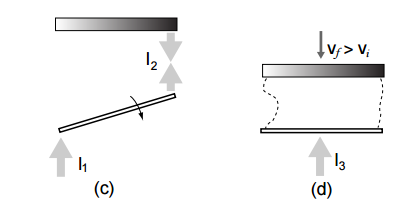 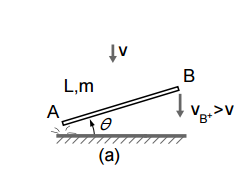 Pri zrážke dolnej paličky rebríku v bode A s podložkou musí platiť zákon zachovania momentu hybnosti (ZZMH) (okolo bodu A) a zákon zachovania hybnosti (ZZH) … tie platia vždy! T.j aj pri nepružných zrážkach
Pred zrážkou
Po zrážke
ZZH:
ZZMH:
*A. Grewal, P. Johnson, and A. Ruina. A chain that speeds up, rather than slows, due to collisions: How compression can cause tension; Am. J. Phys. 79, 723 (2011);
Model [Grewal, Johnson, Ruina]
V prezentácii sa takýmto spôsobom odkazujem na voľne dostupné články z IYPT Kitu (kit.ilyam.org)
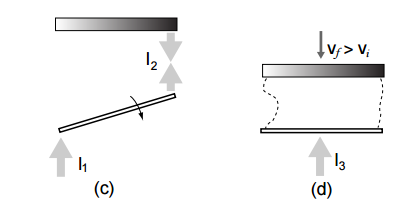 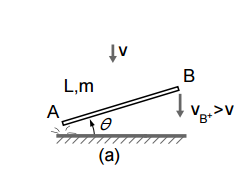 Pri zrážke dolnej paličky rebríku v bode A s podložkou musí platiť zákon zachovania momentu hybnosti (ZZMH) (okolo bodu A) a zákon zachovania hybnosti (ZZH) … tie platia vždy! T.j aj pri nepružných zrážkach
(zrážka bodu A paličky s podložkou)
Impulz sily medzi kúskami reťaze
Celkový impulz sily od zeme
Analogicky využitím ZZH a ZZMH vieme určiť zvyšné impulzy
Model [Grewal, Johnson, Ruina]
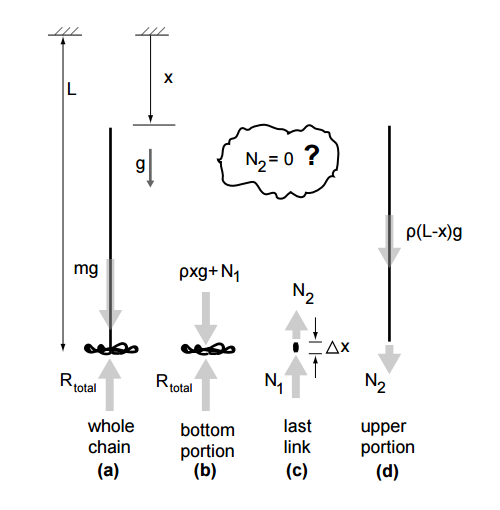 Napíšme si ZZH pre kúsok reťaze, ktorý akurát dopadá na podložku (na obrázku last link)
Obe rovnice dokopy dajú ...
… čomu sa odborne nadáva diferenciálna rovnica
(riešením je nejaká funkcia závislá od času)
Čo teraz s pohybovou rovnicou?
Takúto rovnicu nevieme riešiť analyticky (papier & pero), a preto keď chceme vidieť čo sa bude diať, tak si to môžeme nasimulovať
(pozri Google Euler’s method … zvládnete to urobiť aj v Exceli/OpenCalcu ;) )
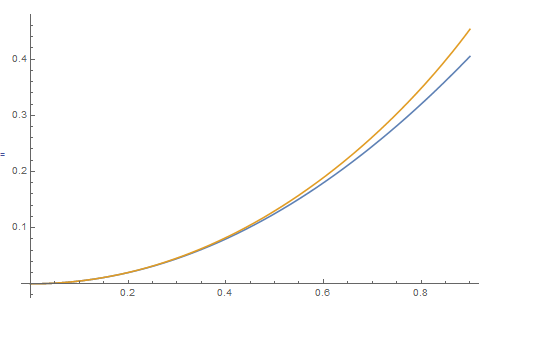 voľný pád
Reťaz typu „rebrík“
Výsledok z analýzy zrážok
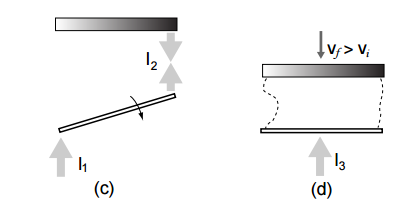 Impulz sily medzi kúskami reťaze
Celkový impulz sily od zeme
Ak sme ešte nezabudli, tak pred chvíľou sme odvodili, že
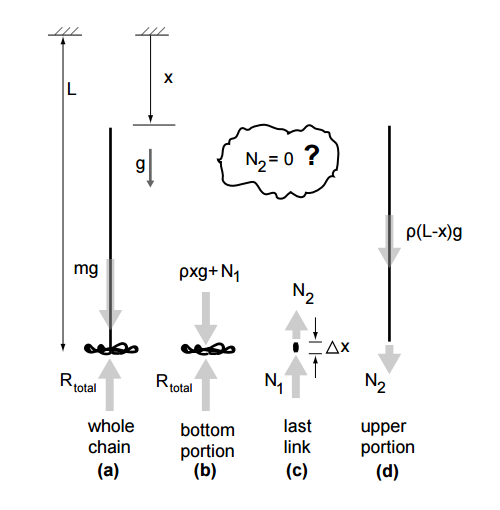 Premyslite si prečo!
Pohybová rovnica potom prejde na
Experiment
Ďalšie podrobnosti napríklad o rôznych častiach rebríka nájdete v [Grewal, Johnson, Ruina]
Experiment
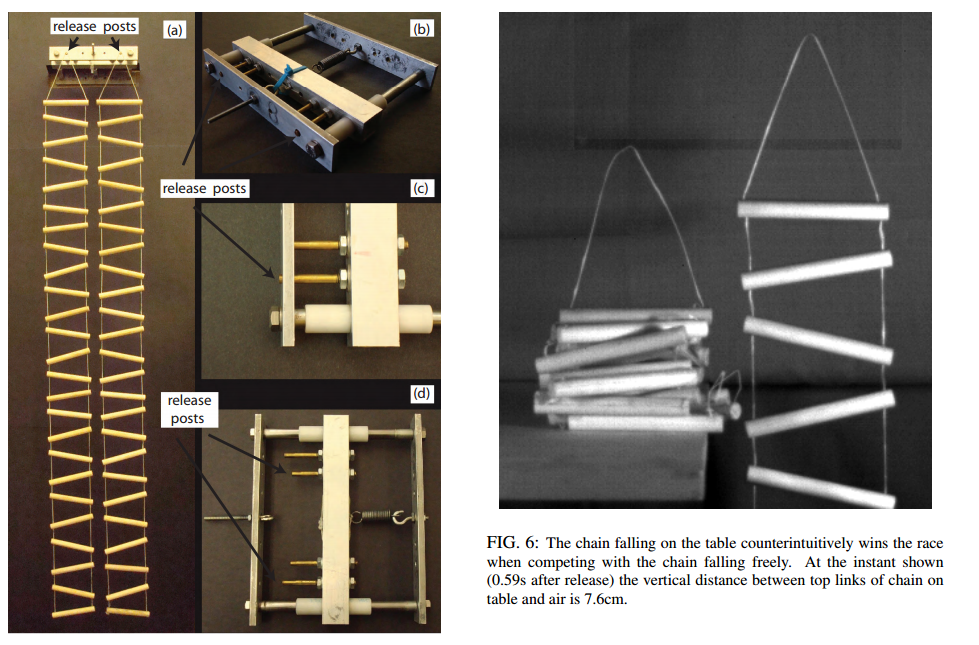 7.6 cm rozdiel na 125 cm dlhom rebríku / (2000 fps)
Výsledky modelu a porovnanie s experimentom v článku
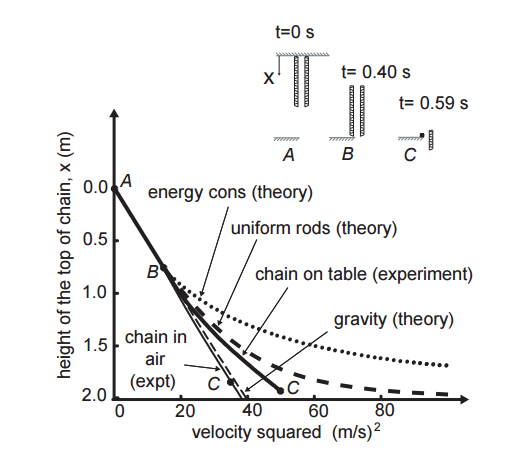 Čo obyčajná reťaz?
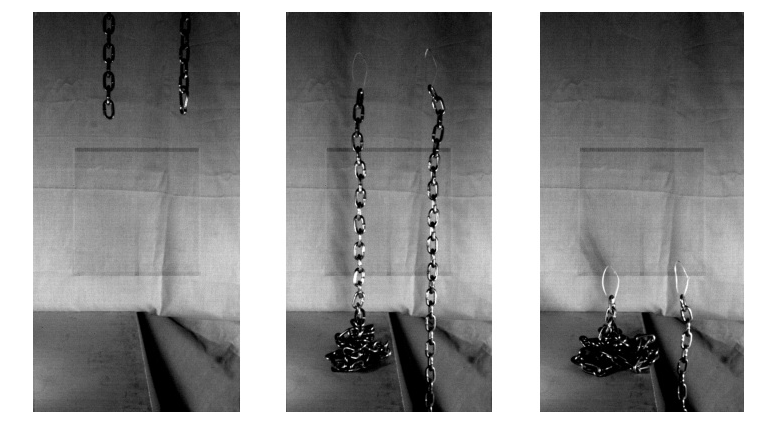 [Grewal, Johnson, Ruina] tvrdia, že efekt neuvidíme … Ale!
Ale naozaj? Pozrime sa, čo hovorí [Hamm]**
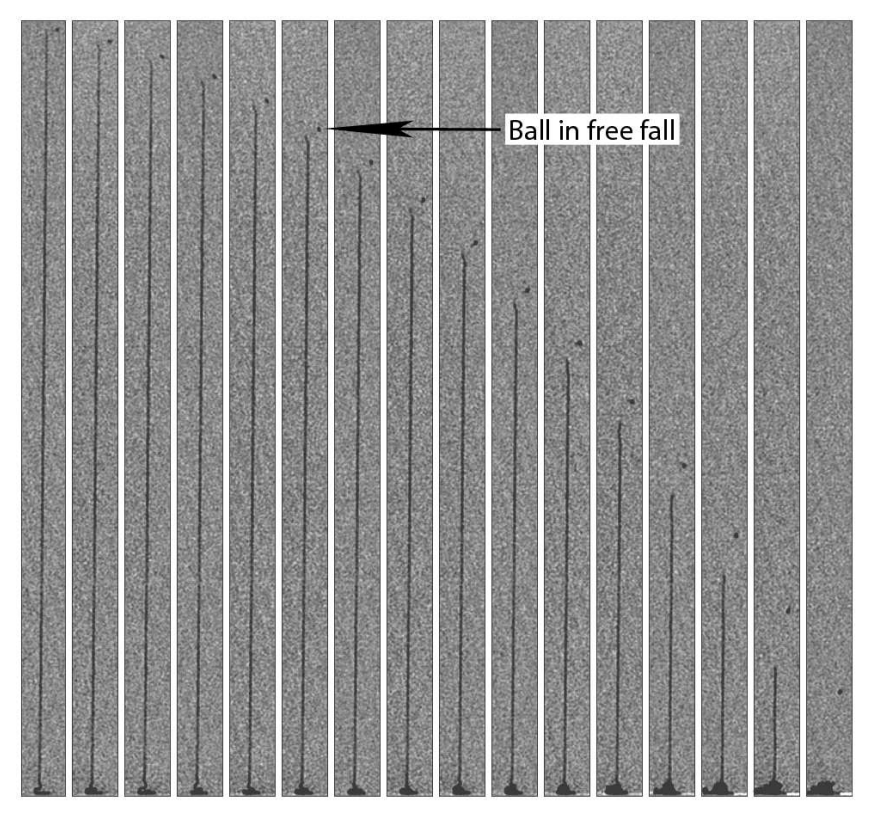 Obyčajná klasická retiazka (vianočné ozdoby)
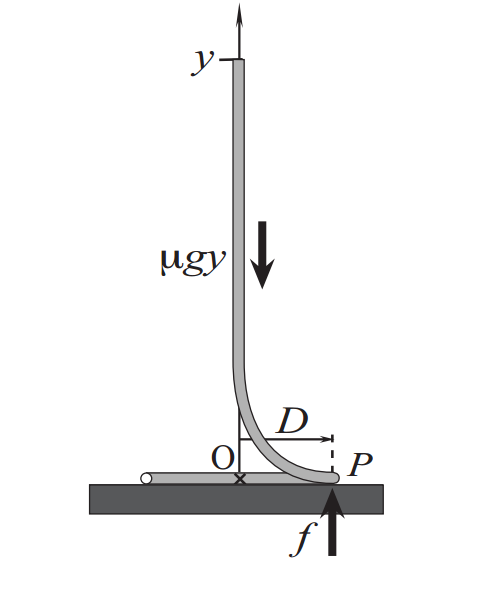 **E. Hamm. The weight of a falling chain, revisited.  Am. J. Phys. 78, 828 (2010);
Predstava [Hamm]
Skutočná reťaz oproti tej ideálnej má konečný polomer zakrivenia na obrázku (R)
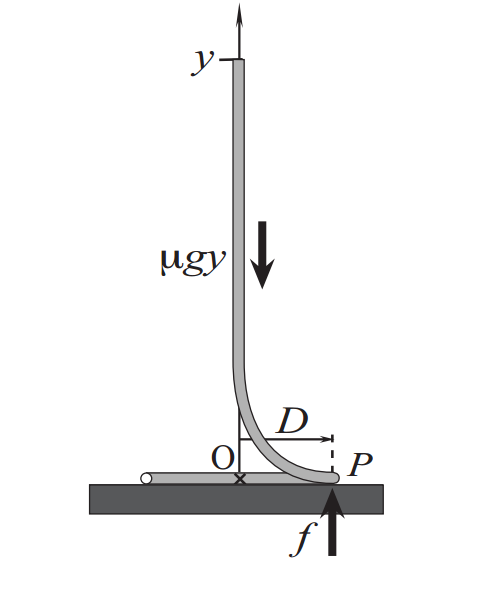 R
Predstava [Hamm]
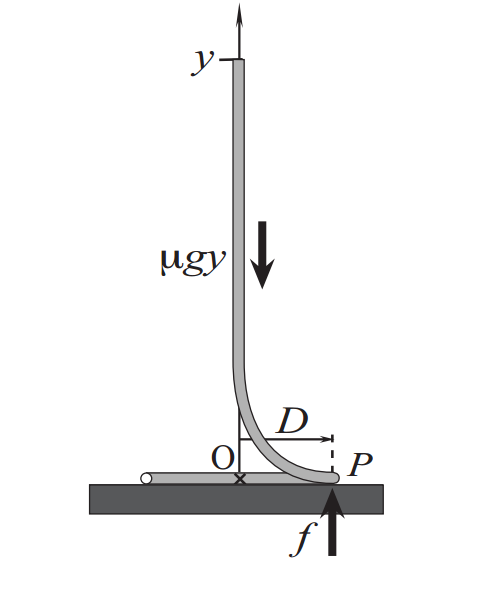 R
Napriek rozdielnemu modelu sme však dostali rovnakú pohybovú rovnicu ... Až na to ako teraz interpretujeme konštanty vystupujúce v nej ... Riešenie bude rovnaké
Zaujímavé pozorovanie [Hamm]
Hamm sa ešte skúsil v článku zamyslieť, či by sa pozorovaný efekt nedal vysvetliť inak ...
Jeho retiazka mala pružné spoje, ktoré majú svoju pružnú tuhosť ... efekt slinky (úloha z TMF z roku 2006)
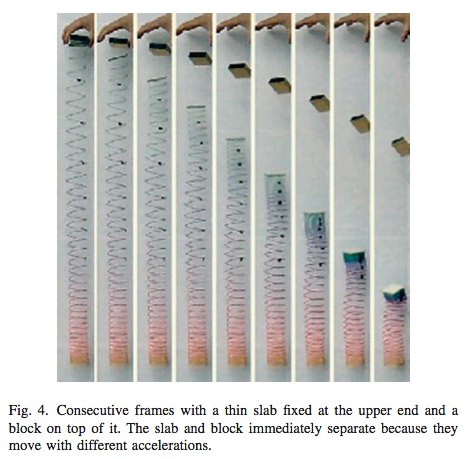 Jednoduché rádové odhady však ukážu, že kinetická energia, ktorá sa získa z vnútorných stupňov voľnosti (pružné spoje medzi guličkami) spôsobuje síce nejakú ale rádovo menšiu rýchlosť retiazky, ktorá by bola potrebná na vysvetlenie javu. 
Preto Hamm verí, že to čo počíta má naozaj zmysel 
Experiment [Hamm]
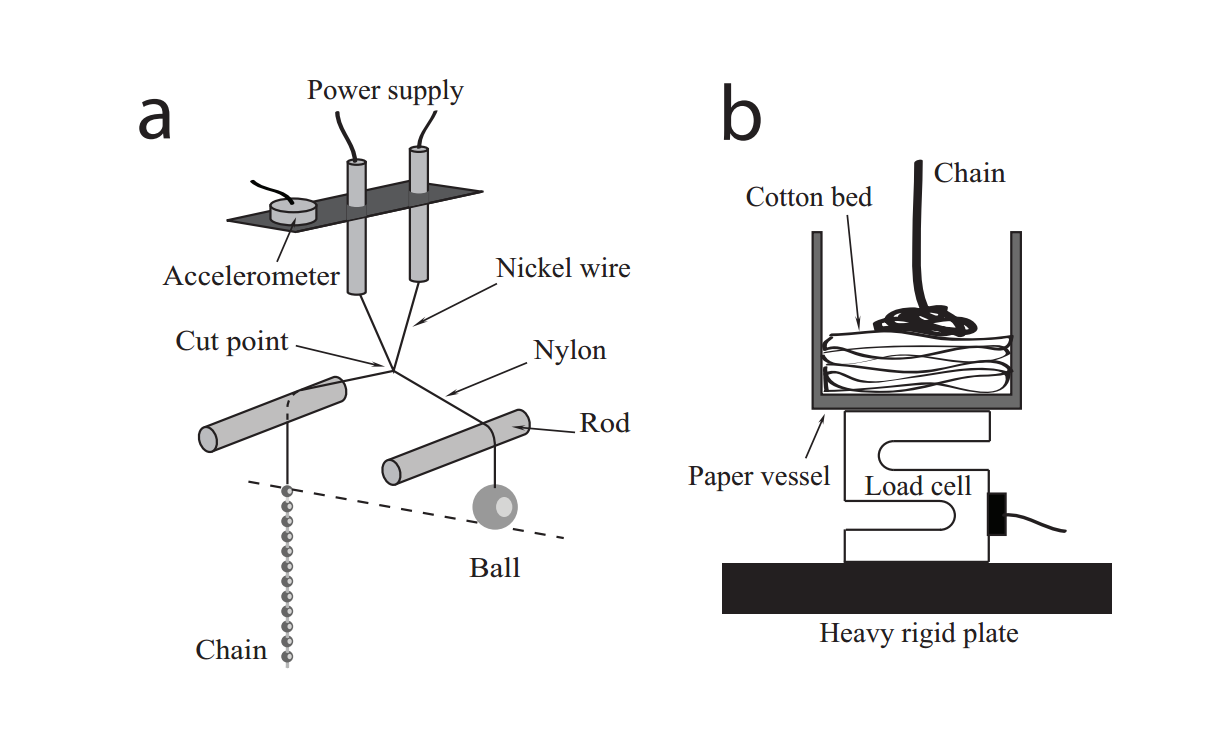 Výsledky [Hamm]
... ale zvolil iný prístup. Veľmi citlivými váhami meral reakčnú silu od retiazky ako funkciu času. Zistil, že sila je väčšia ako v prípade voľného pádu
Hamm skúšal rôzne retiazky, fungovalo to len s tou hustou, kde sú guličky „pevne“ 
spojené väzbami
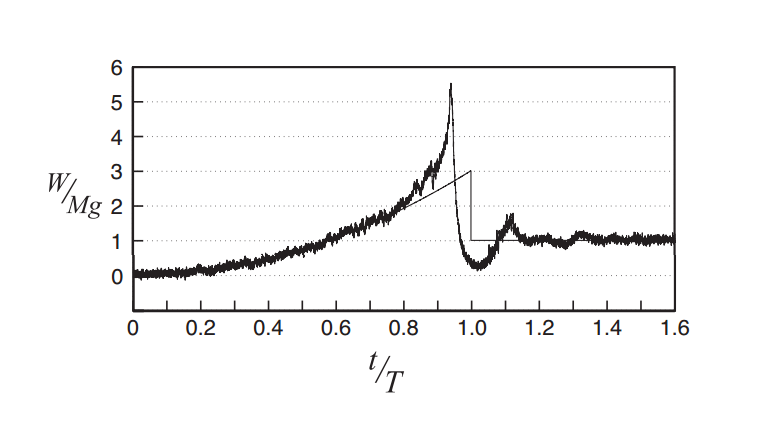 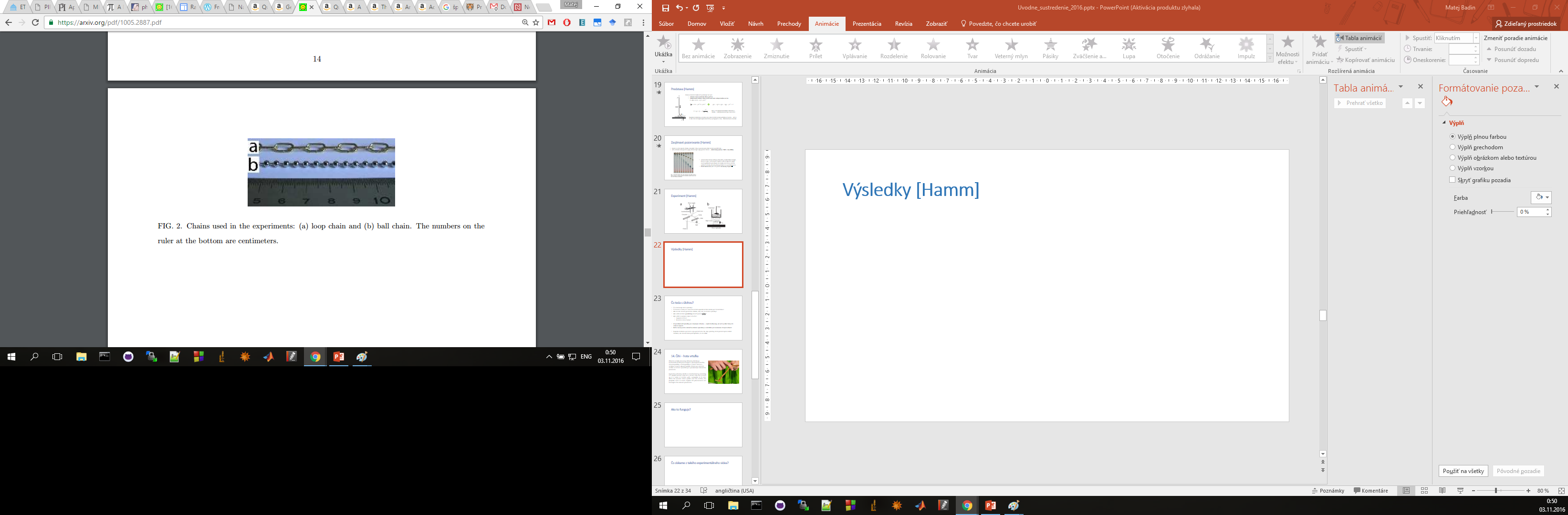 Čo teda s úlohou?
14. Čihi – hota vrtuľka
Čihi-hota vrtuľka (Gee-Haw Whammy Diddle) je mechanická hračka pozostávajúca z jednej jednoduchej drevenej paličky a druhej paličky so sériou zárezov a vrtuľkou na konci. Ak prvú paličku ťaháme po zárezoch, vrtuľka sa roztočí. Vysvetlite jav a preskúmajte relevantné parametre. 
A gee-haw whammy diddle is a mechanical toy consisting of a simple wooden stick and a second stick that is made up of a series of notches with a propeller at its end. When the wooden stick is pulled over the notches, the propeller starts to rotate. Explain this phenomenon and investigate the relevant parameters.
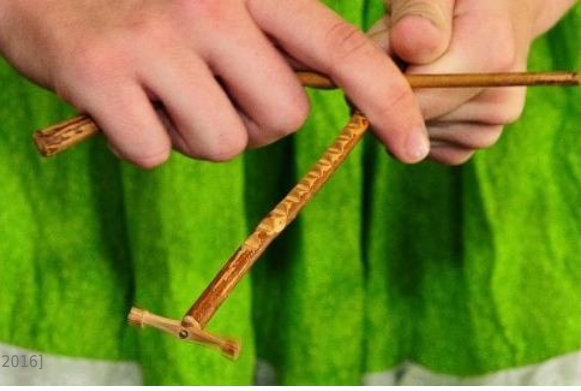 Prečo sa palička roztočí ... vysvetlenie pre škôlkarov
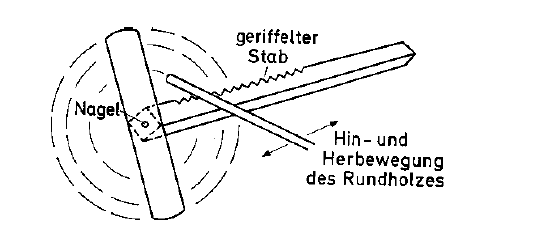 Po
Pohyb paličky → vybudí vibrácie v paličke
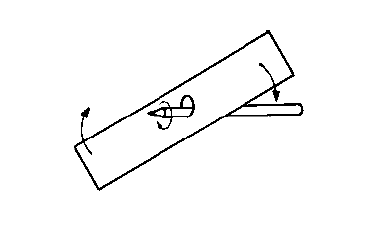 Vybudí kmity drievka v dvoch rôznych smeroch
	- oska na drievku sa pohybuje po elipse
Vrtuľka neobíma paličku dokonale → 
	rotácia vrtuľky je budená kmitmi paličky
Ako sa dá kontrolovať pohyb paličky: Spôsob prvý
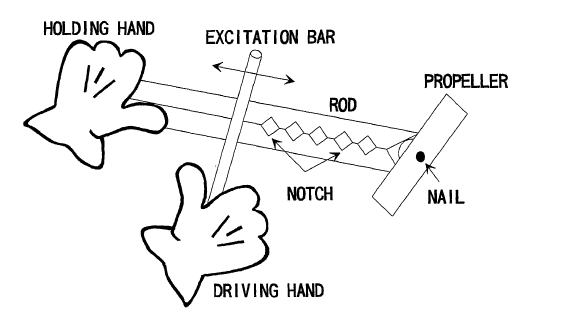 Ako sa dá kontrolovať pohyb paličky: Spôsob prvý
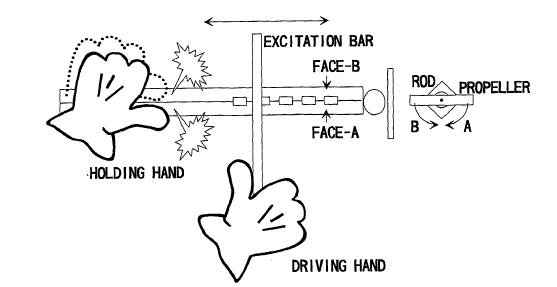 Ako sa dá kontrolovať pohyb paličky: Spôsob druhý
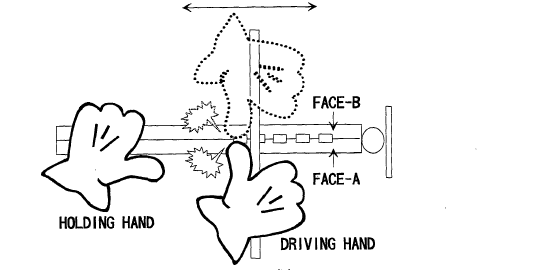 Vybudené módy kmitov – skokové zmeny sily
Pohyb paličky je budenie – spôsobuje s budiacou silou, ktorá má nasledujúci priebeh:
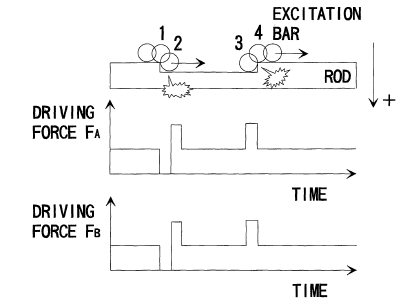 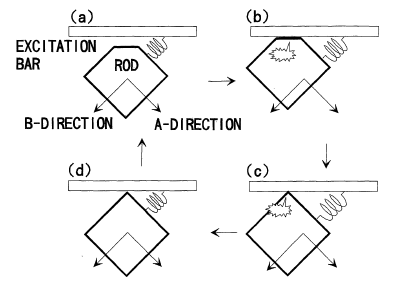 palička
drievko
Minimálny fyzikálny model – dva nezávislé oscilátory
Univerzálne používaný fyzikálny model  – budený tlmený harmonický oscilátor
Rezonančná krivka
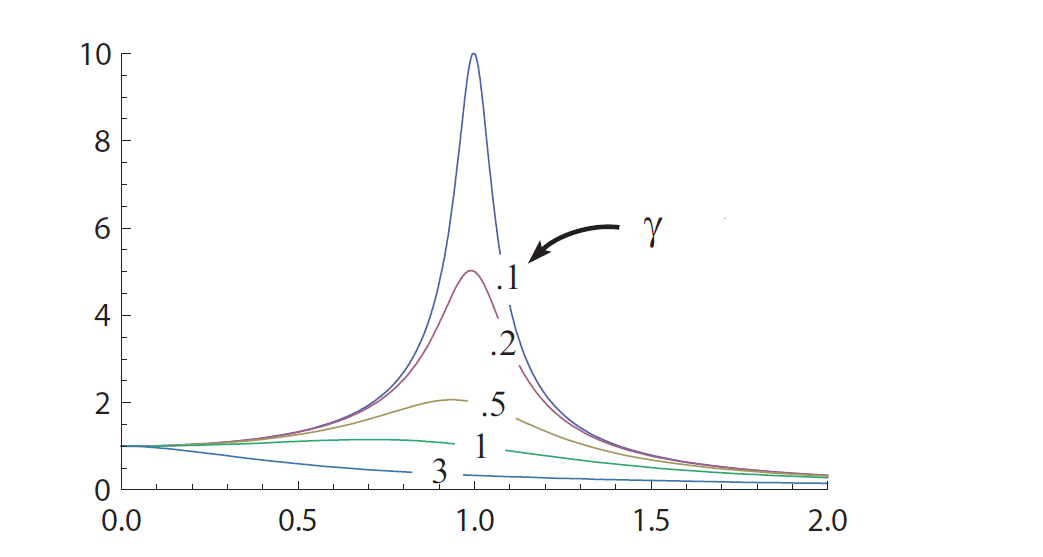 Amplitúda
Rezonančná frekvencia
Príslušné výpočty nájdete pod 
	Driven damped linear harmonic oscillator
Dva oscilátory v dvoch smeroch budené skokovými zmenami sily (palička narazí na zárez v drievku)
V našom prípade je to trochu komplikovanejšie, lebo budiaca sila nie je sínus alebo kosínus, no dá sa poskladať z veľa rôznych sínusov a kosínusov – Fourierova analýza (námet pre šikovnejších z vás ;) )
Minimálny fyzikálny model – dva nezávislé oscilátory
Zloženie dvoch kmitaní v dvoch navzájom kolmých smeroch vytvorí pohyb osi paličky po elipse 
	→ analógia s kruhovou polarizáciou EM vĺn
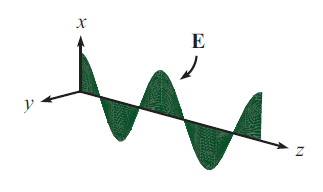 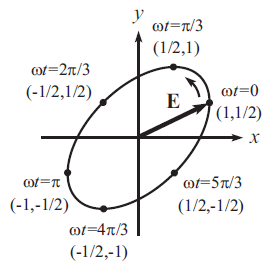 Polarizácia EM vlny je daná rovinou, 
v ktorej kmitá elektrické pole
Vieme teda čo robí os paličky ... 	Čo sa bude diať s vrtuľkou?
Pohyb osi drievka už poznáme (pre jednoduchosť zoberieme zloženie kmitov s rovnakou frekvenciou v dvoch smeroch)
Vrtuľka
drievko
Rýchlosť osi drievka poznáme
oska
Rýchlosť hmotného stredu vrtuľky
Celková veľkosť rýchlosti hmotného stredu vrtuľky
trajektória osky drievko
Vieme teda čo robí os paličky ... 	Čo sa bude diať s vrtuľkou?
Na základe pohľadu z neinerciálnej vzťažnej sústavy získame pohybové rovnice pre vrtuľku (zotrvačné sily)
Vrtuľka
drievko
Vypočítame momenty všetkých zotrvačných síl okolo hmotného stredu vrtuľky
oska
trajektória osky drievko
Parametrická rezonancia
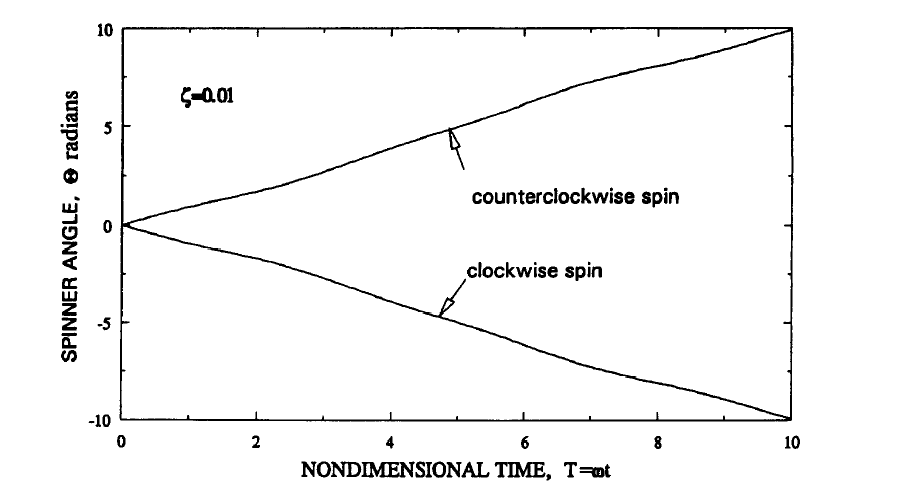 Presne dopočítané v 
[J.F. Wilson, Parametric spin resonance for spinner with a orbiting pivot, Int. J.  Non-Linear Mechanics, Vol. 33 No.2,  1998]
Ďalšie fyzikálne modely/články treba hľadať pod fyzikou hula-hopu ;)
Experimentálna aparatúra
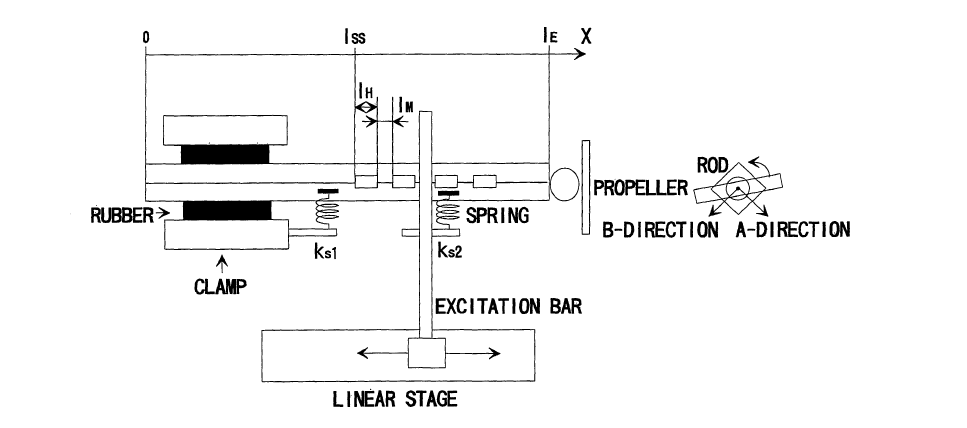 Čo robiť s úlohou?
Teoretický model sa dá robiť na rôznych úrovniach ... a dá sa to veľmi jednoducho ťahať ďalej ... To je výhoda! 
Poriadne experimentálne preskúmať
Aké vibračné módy vieme vybudiť v drievku – dá sa potvrdiť 
Odmerať rezonančné frekvencie drievka – dajú sa potvrdiť teóriou (Euler’s beam theory)
Preskúmať ako závisí rýchlosť pohybu vrtuľky od vlastností drievka, zárezov, ...